Styrofoam Intarsia
Advanced 3D design
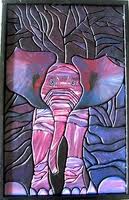 Objectives:

Create original, 3D compositions using styrofoam

Explore image simplification, reduction, and stylized images
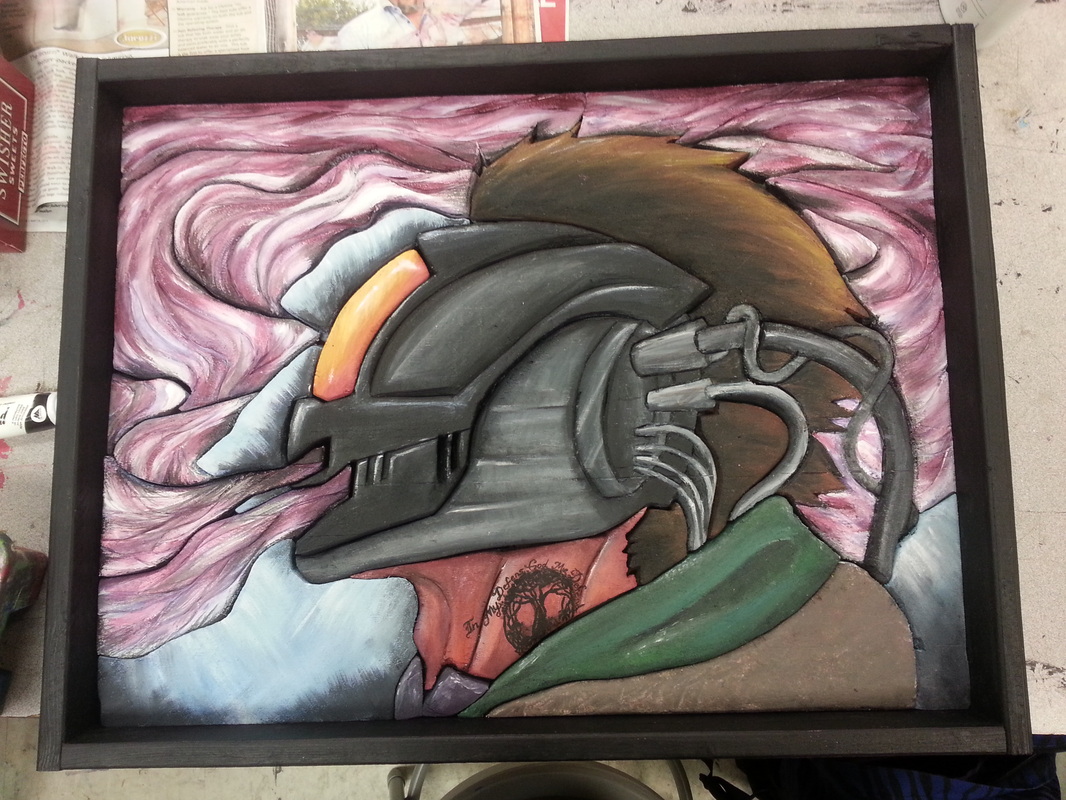 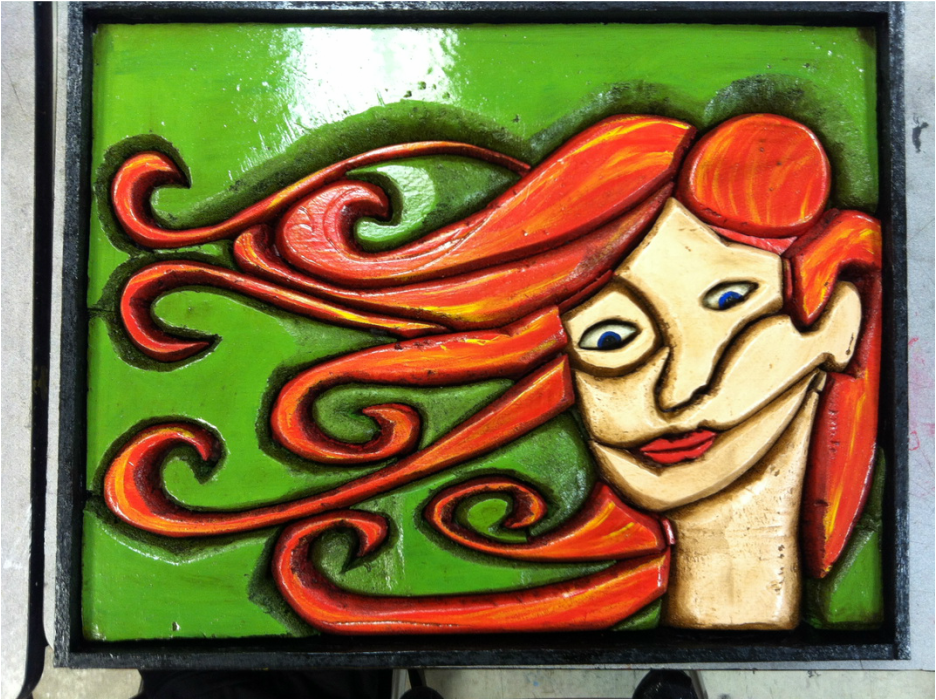 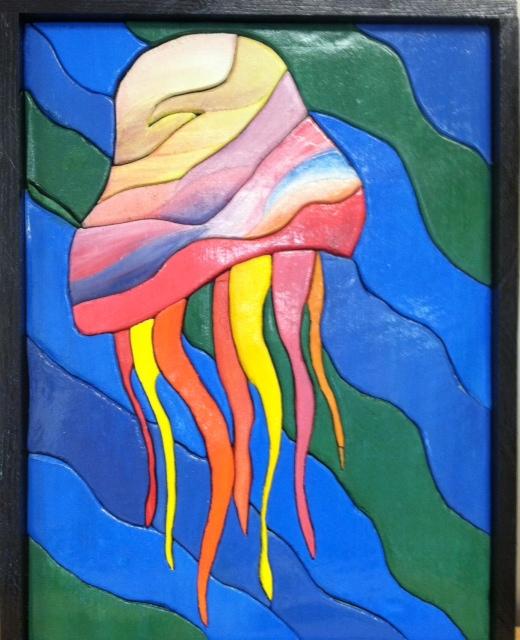 Stylization
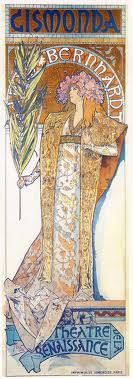 Czech painter Alphonse Maria Mucha leapt to fame in Paris in 1895 when his poster Gismonda (1894) for the superstar Sarah Bernhardt heralded the birth of the distinctive ‘Style Mucha’ and established him as the pre-eminent exponent of French Art Nouveau.


http://www.muchafoundation.org
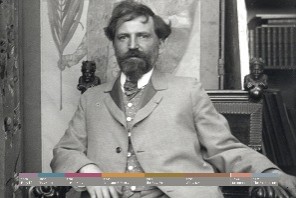 Mucha
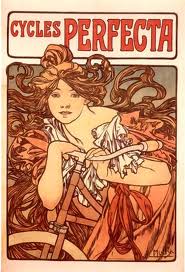 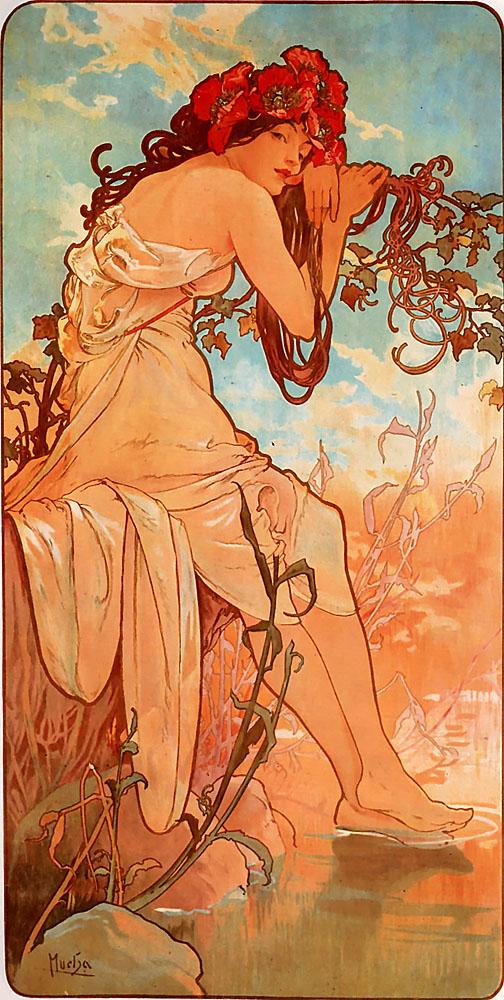 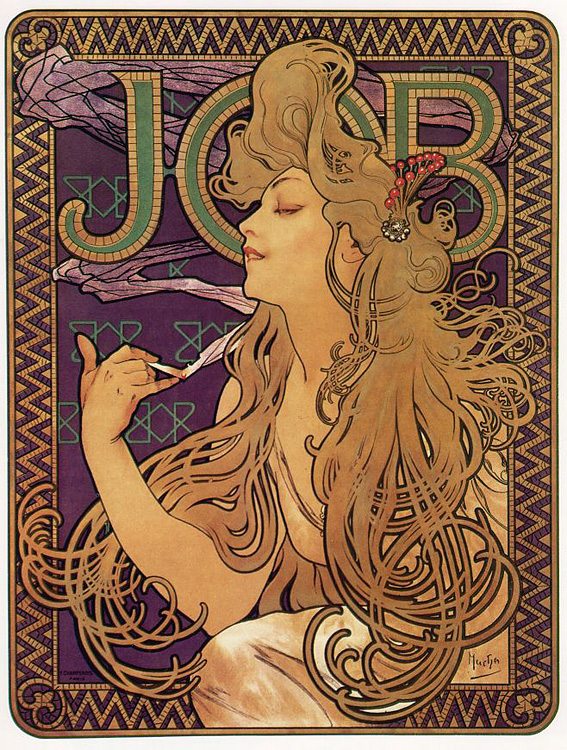 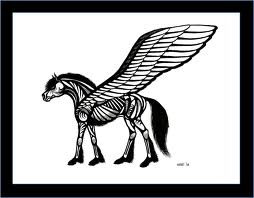 Intarsia
the fitting together of different species of wood like a puzzle
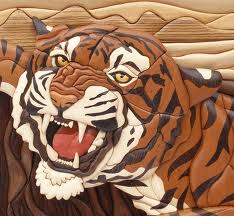 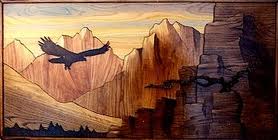 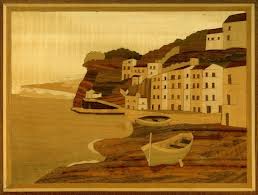 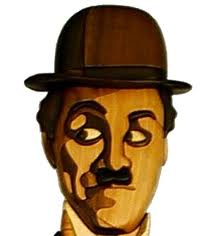 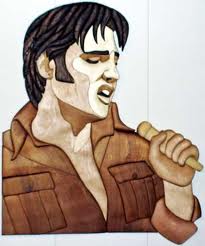 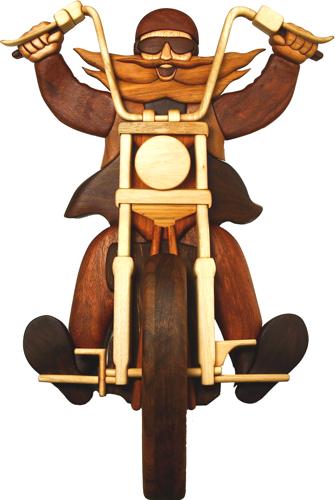 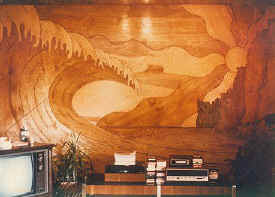 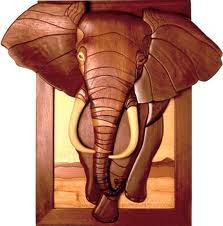 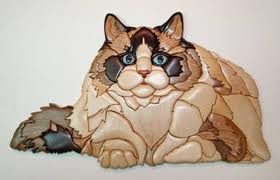 Process
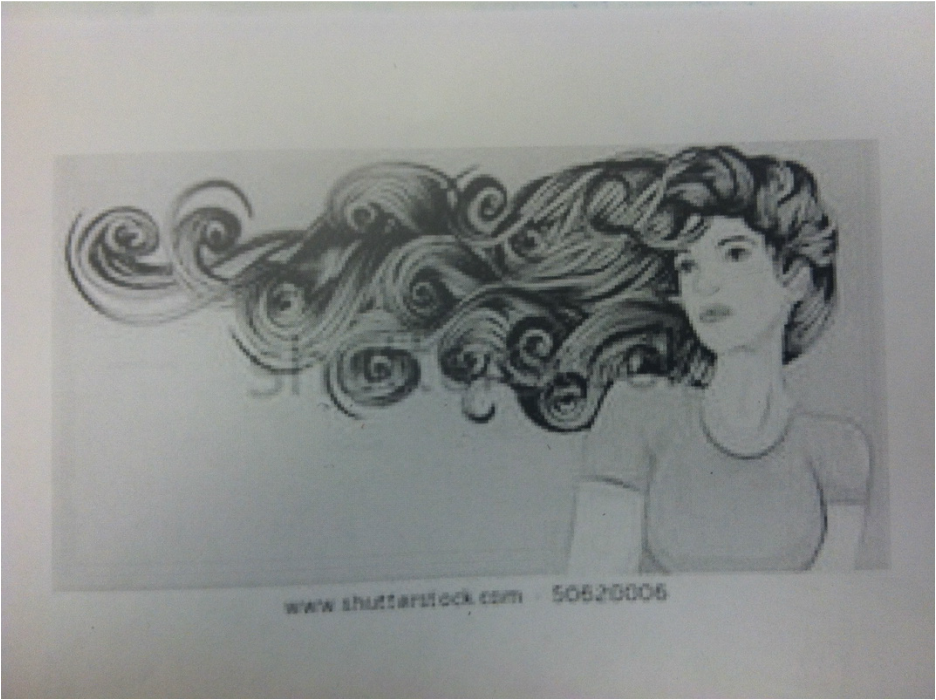 Locate imagery as reference or draw original imagery
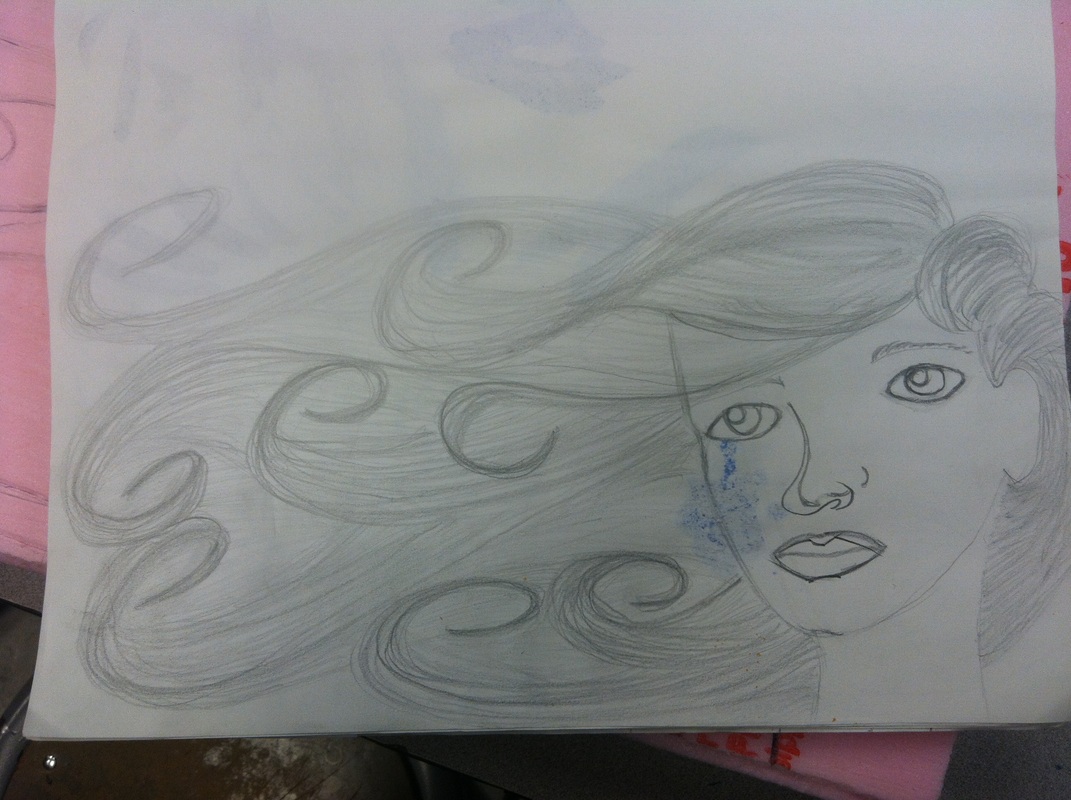 Draw your version
Transfer drawing to styrofoam
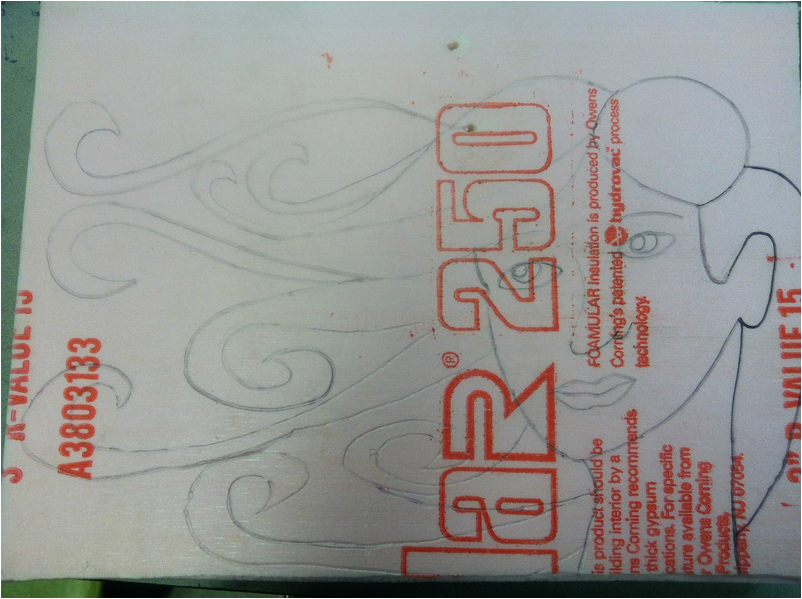 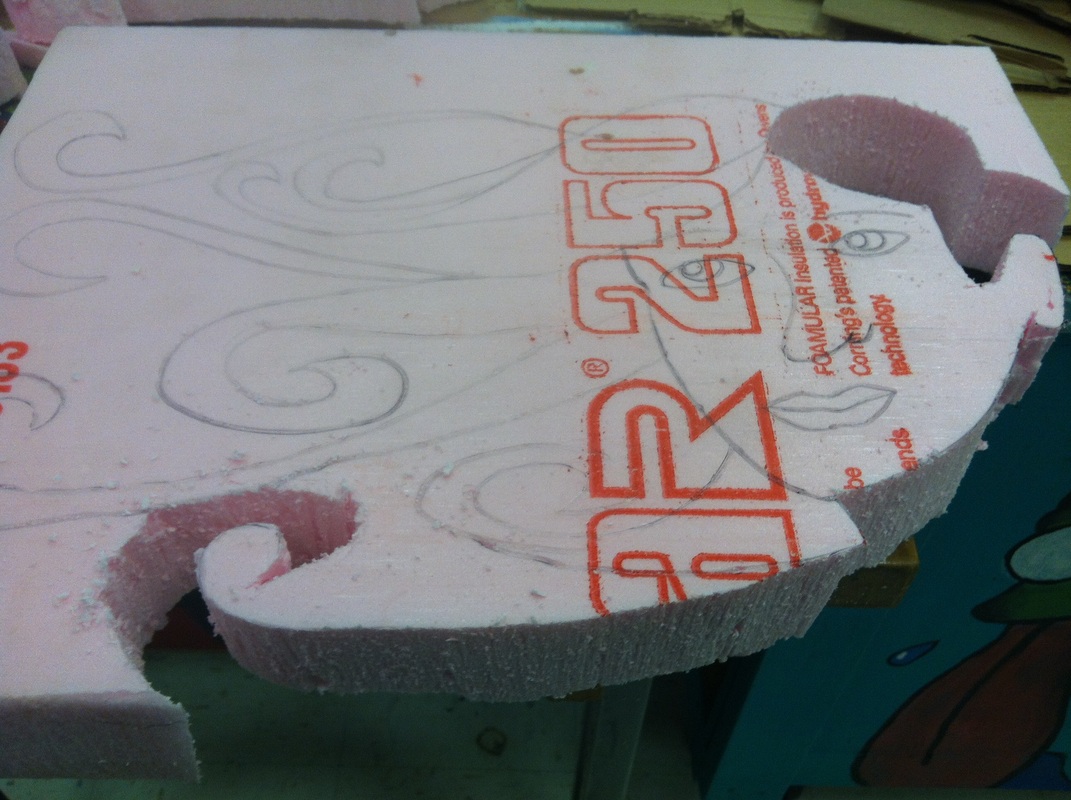 Cut using hand held scroll saw
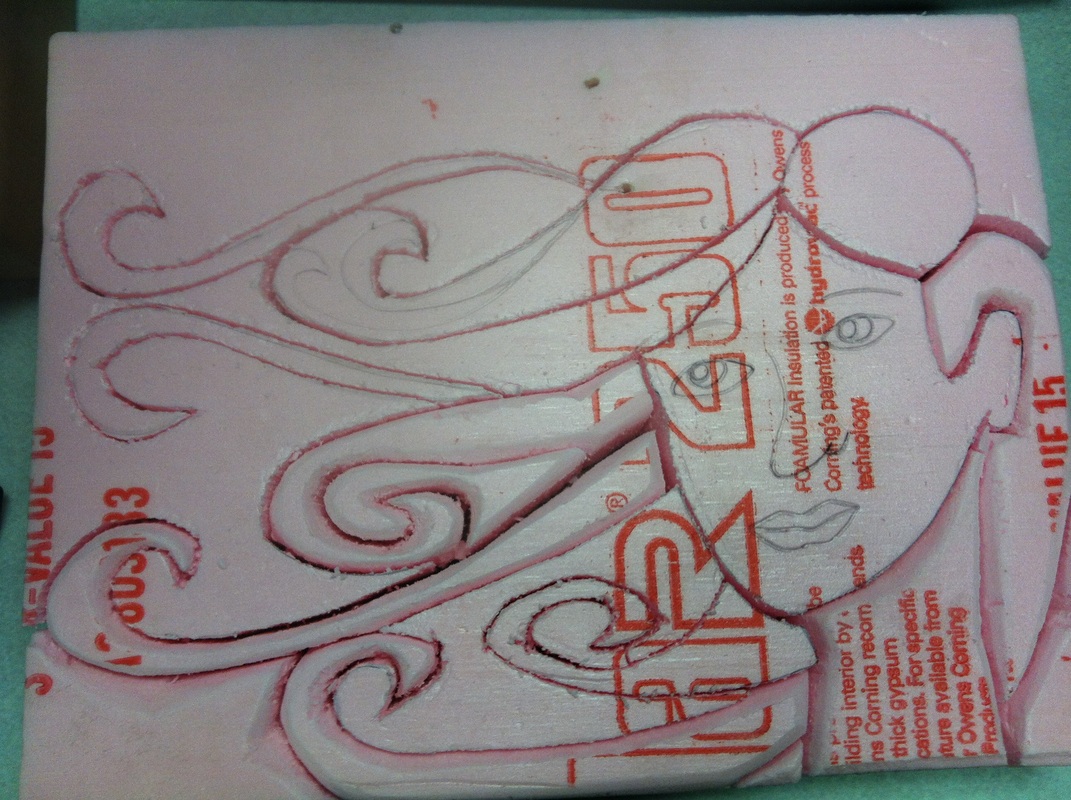 Round over edges using sand paper
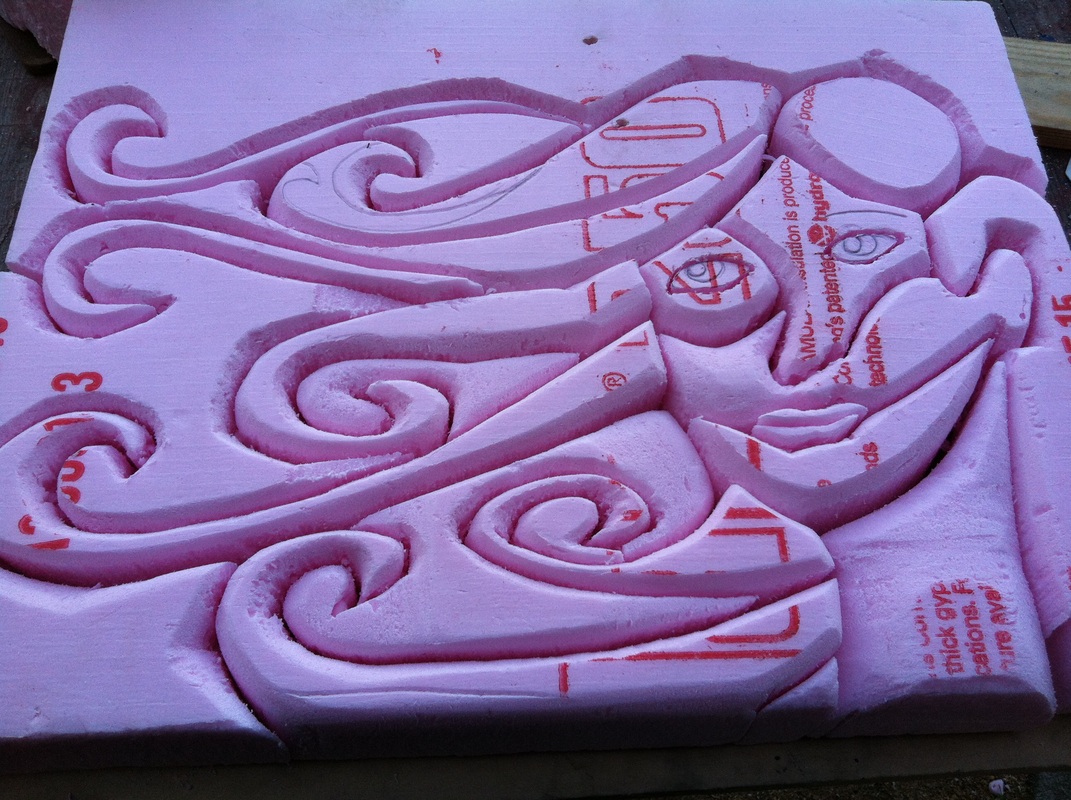 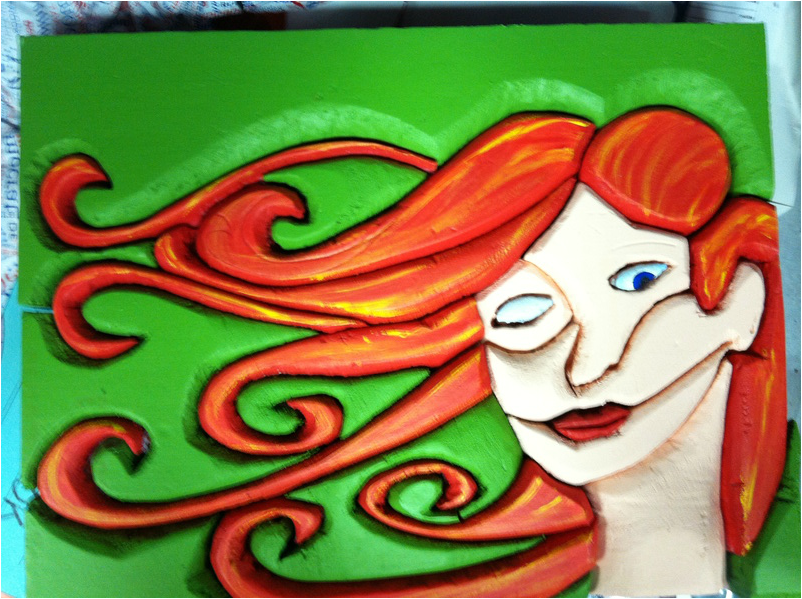 Paint pieces indivudually
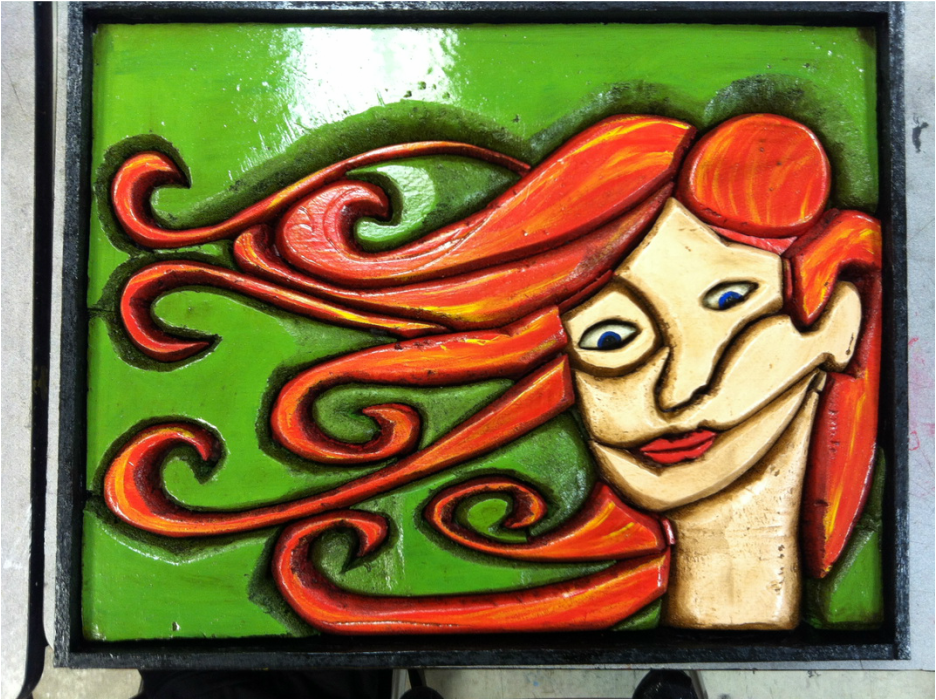 Glue into premade frame and polyurethane
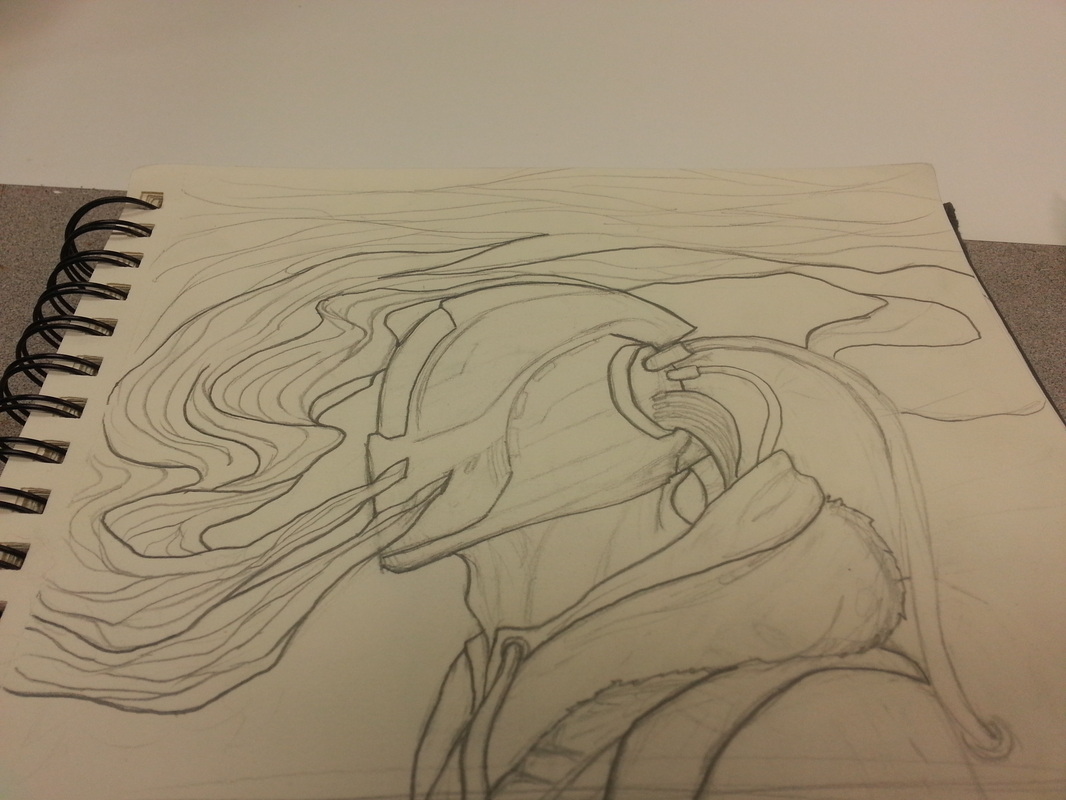 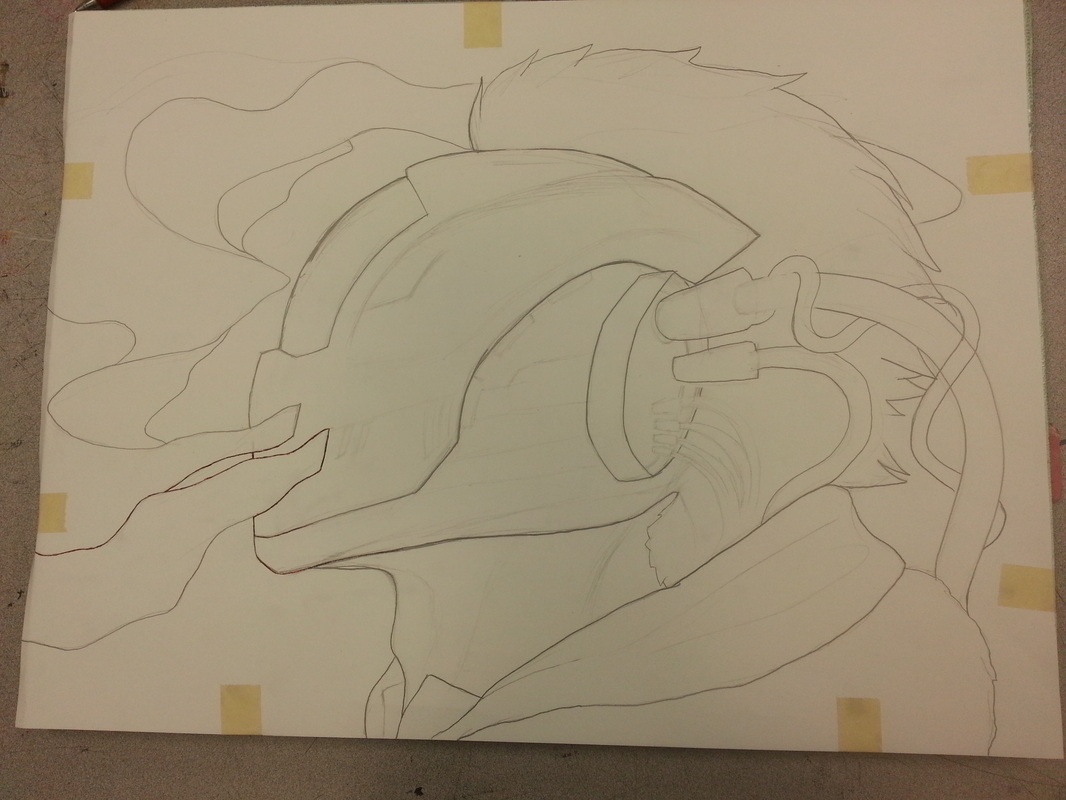 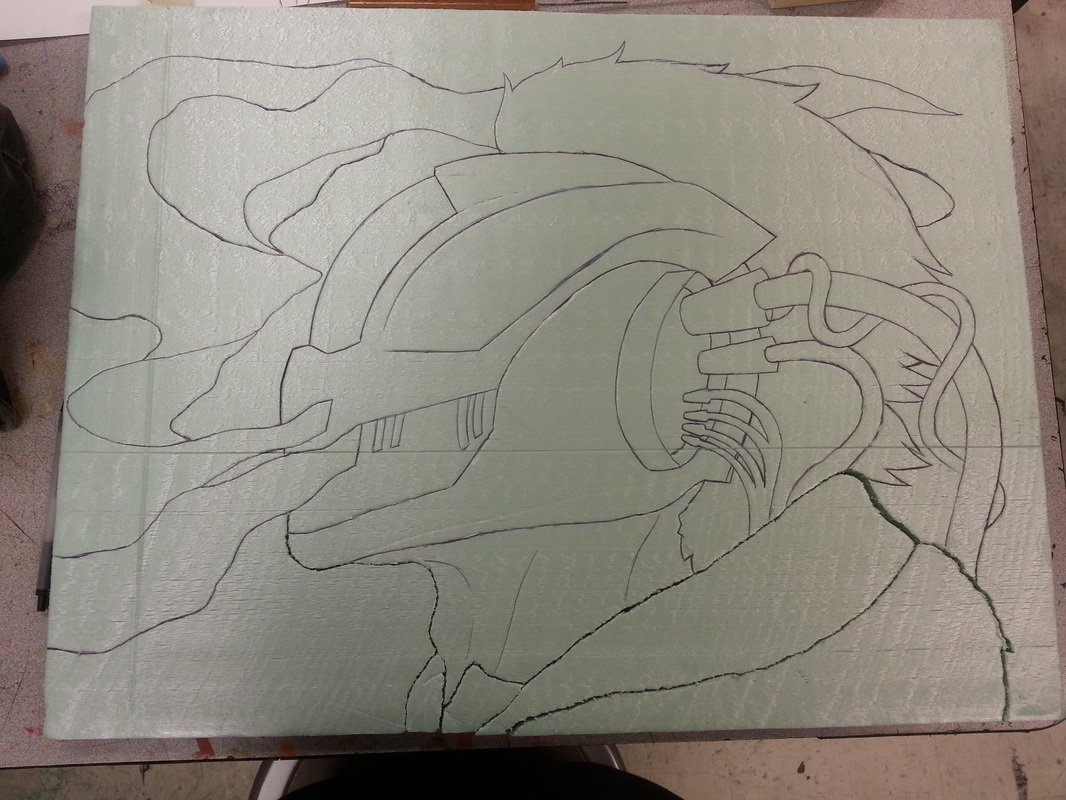 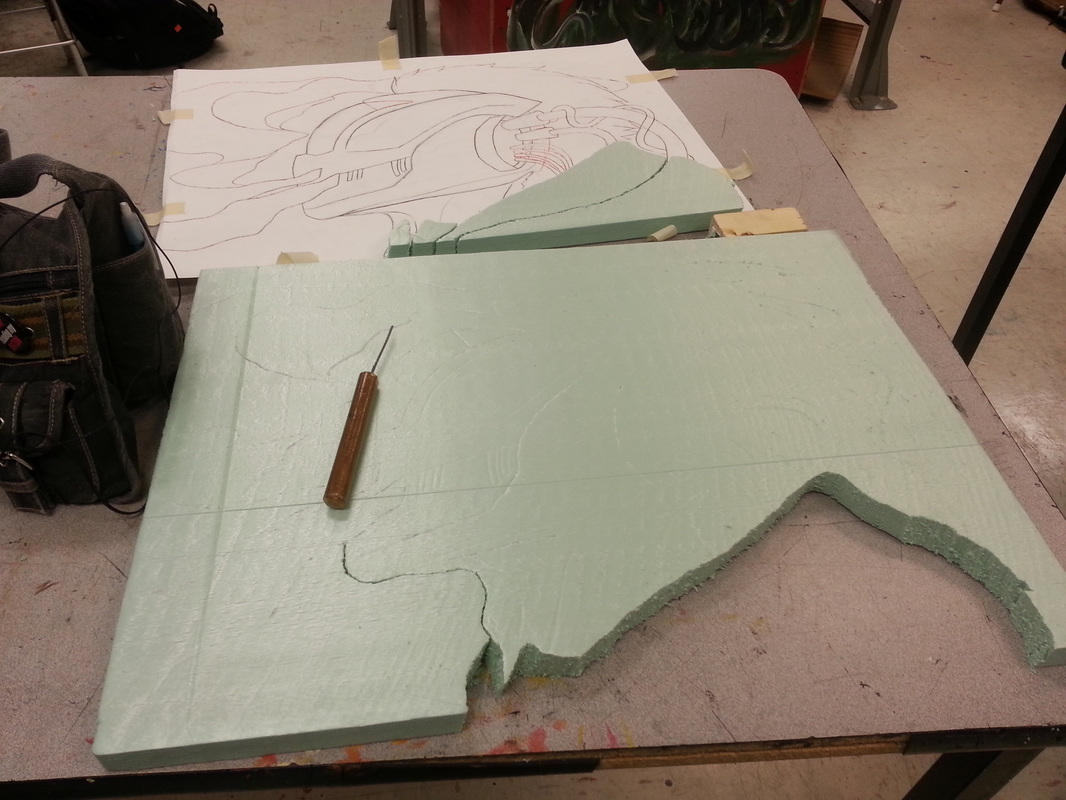 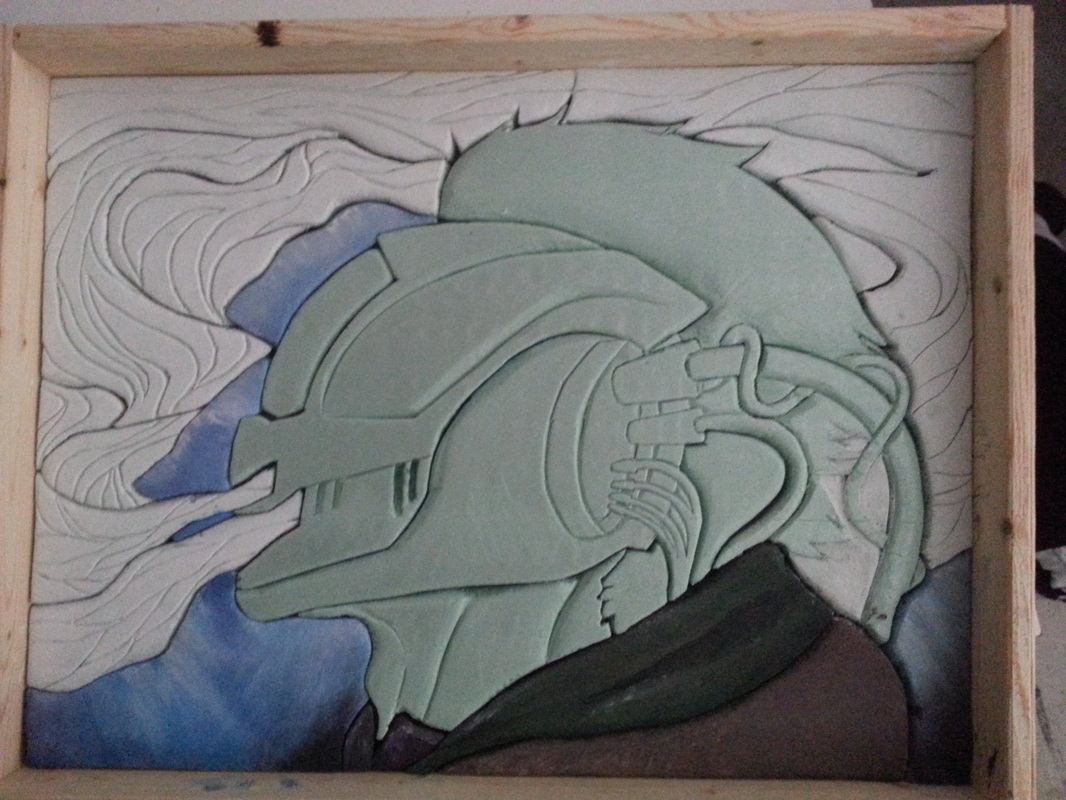 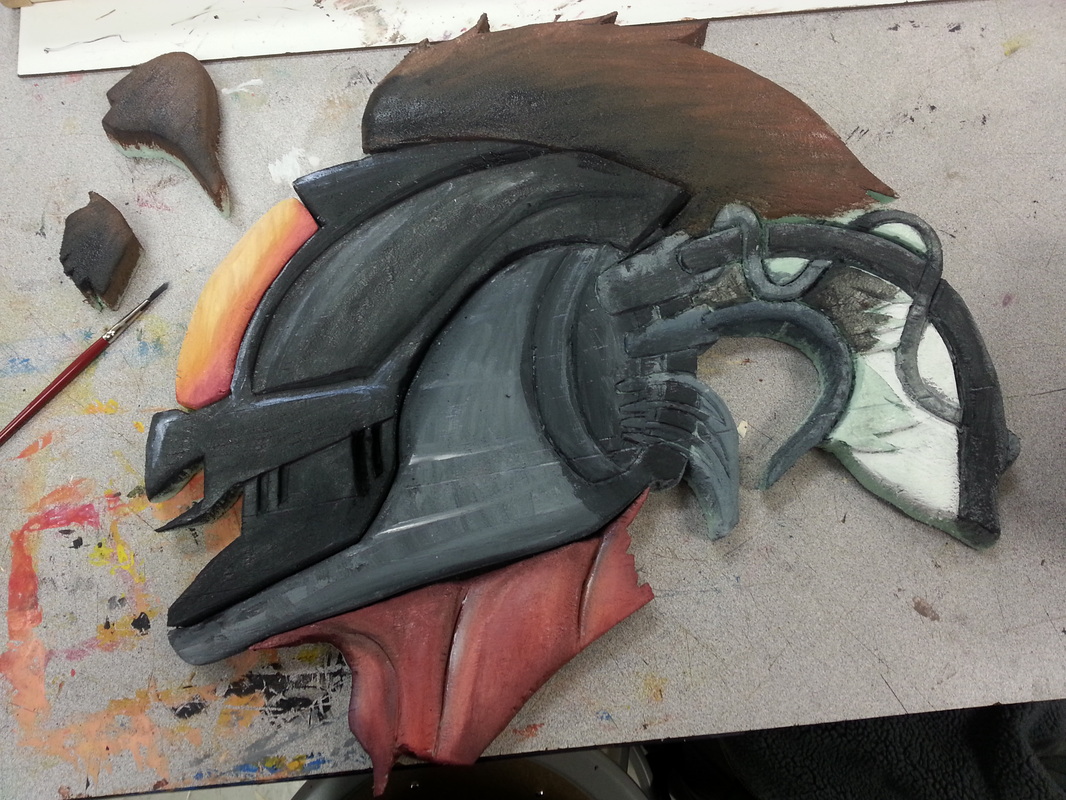 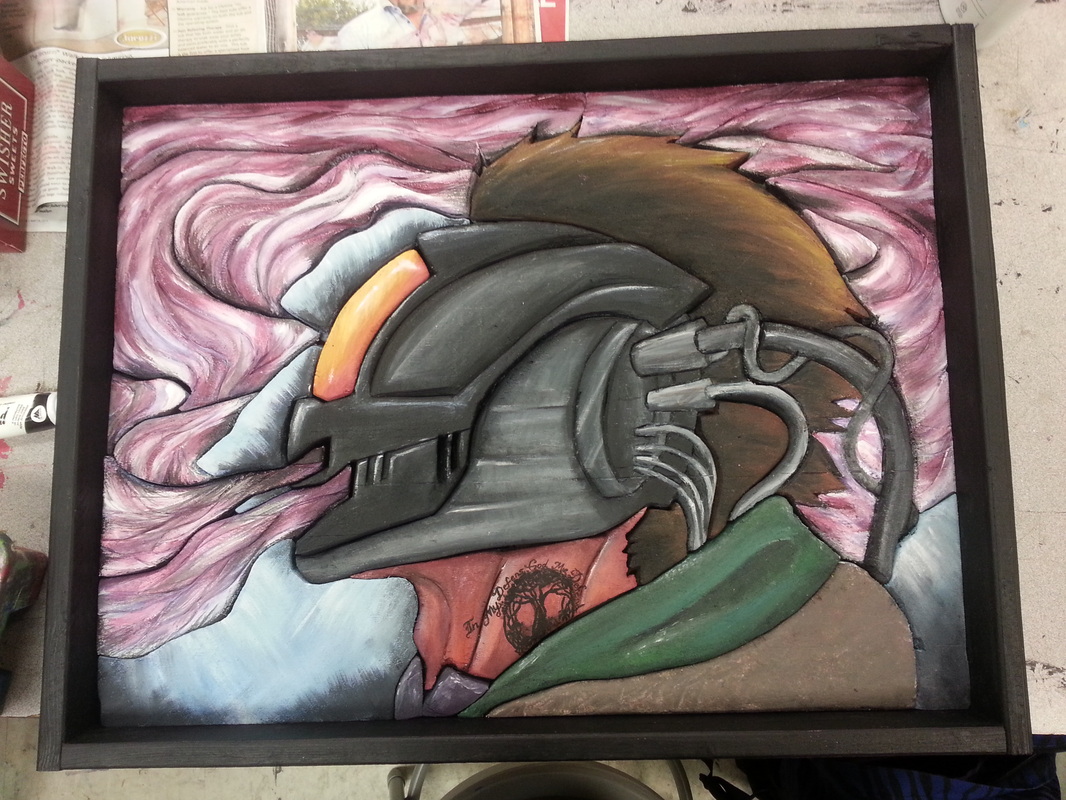 Grading:

Originality of design
Craftsmanship
Use of 3D (height of relief)
Paint Quality (use of paint)
Use of Stylization 
Overall Visual Quality